Chủ đề 5: Thế giới Logo
Bài 4: LUYỆN TẬP ( tiết 1)
Bài 4: LUYỆN TẬP ( tiết 1)
Các lệnh viết tắt điều khiển rùa thực hiện các hành động sau:
Bài 4: LUYỆN TẬP ( Tiết 1)
Bài tập 1.  Khởi động phần mềm Logo: Viết các lệnh để điều khiển Rùa vẽ hình vuông. Chọn nét vẽ và màu vẽ mà em thích?
Bài 4: LUYỆN TẬP ( Tiết 1)
Bài tập 3. Viết các lệnh điều khiển Rùa vẽ được hình dưới. Biết rằng độ dài cạnh hình vuông là 150 bước
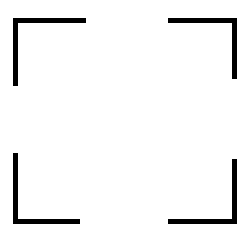